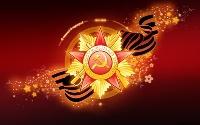 1941-1945

Дети –герои Великой Отечественной войны
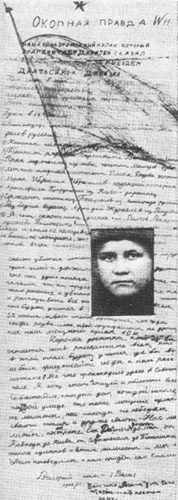 «Война - это слезы, невинная кровь, руины, горе. Война - это смерть. Наглая смерть. В аде Второй мировой войны погибли миллионы людей.
Prezentacii.com
22 июня 1941 года – начало Великой Отечественной войны
Валя Котик
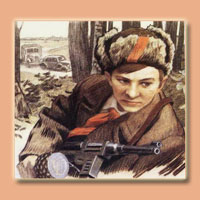 Орден Ленина
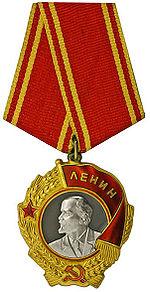 Герой Советского Союза
   (Посмертно).
Медаль Партизану Отечественной войны II степени
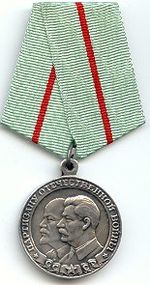 Орден 
Отечественной войны I степени
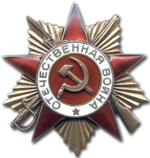 Лара Михеенко
Орден 
Отечественной войны 1 степени 
 (Посмертно).
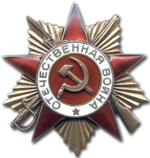 Саша Бородулин
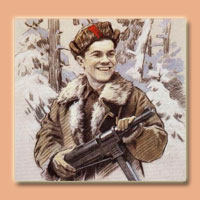 Орден Красного Знамени
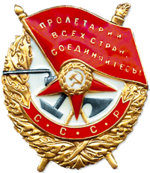 Юта Бондаровская
Орденом Отечественной войны
 1 степени.
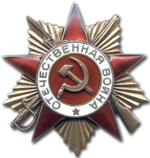 Медаль 
Партизану Отечественной войны 1 степени 
(Посмертно).
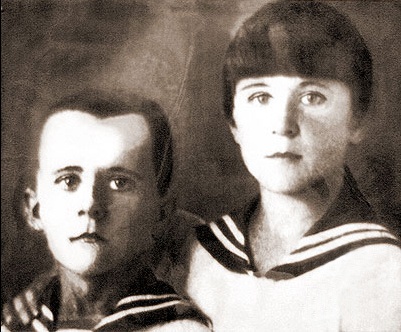 Марат Казей
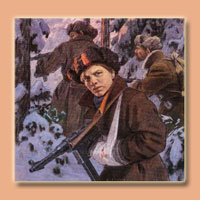 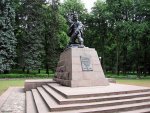 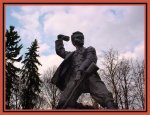 Герой Советского Союза   (Посмертно).
Орден Отечественной войны I степени
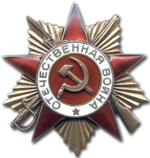 Орден Ленина
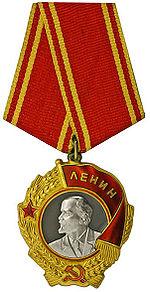 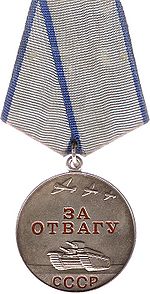 Медаль 
«За боевые заслуги»
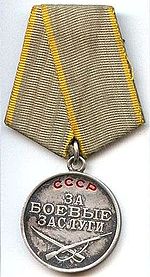 Медаль «За отвагу»
Леня Голиков
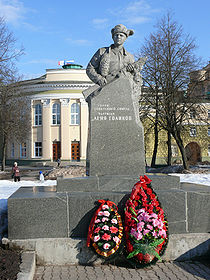 Герой Советского Союза   (Посмертно).
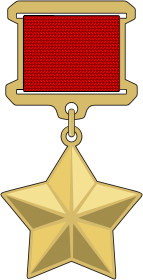 Валерий Волков
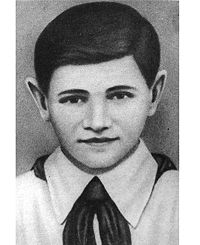 Орден Отечественной войны 
1 степени.
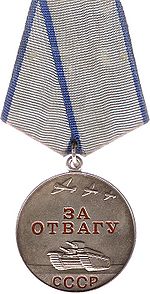 Ви́тя Коробко́в
Медаль  За отвагу
(Посмертно).
Воло́дя Дуби́нин
Орден Красного Знамени
(Посмертно).
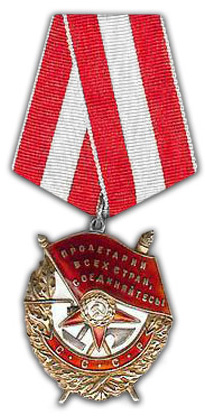 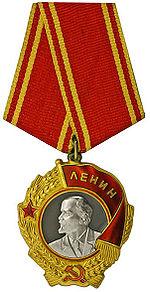 Зи́на Портно́ва
Орден Ленина
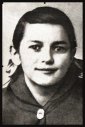 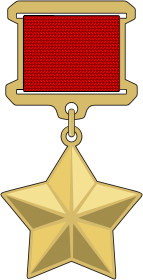 Герой Советского Союза
   (Посмертно).
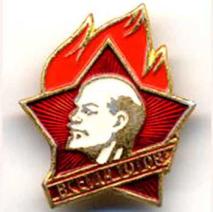 Муся Пинкензон
Никто не забыт
И ничто не забыто…
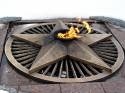 Ресурсы
ru.wikipedia.org/wiki/Пионеры-герои
pages.marsu.ru/iac/resurs/istory/fo
molodguard.ru/heroes1.htm
kazey.ru/pg.html
tema.ru/rrr/pionery/